Муниципальное дошкольное образовательное бюджетное учреждение «Центр развития ребенка - детский сад «Олененок» г. Дальнегорска
Моя педагогическая находка«Нетрадиционное рисование в работе с детьми раннего дошкольного возраста»
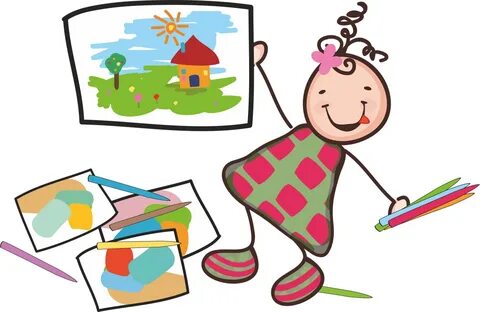 Воспитатель:
Сизоненко Е.А.


г.Дальнегорск,2024год
Актуальность
	Нестандартные техники рисования в раннем дошкольном возрасте способствуют всестороннему раннему развитию детей. А это является актуальной задачей современной педагогики и социальным заказом родителей дошкольников.
 
Нестандартные техники рисования:
мотивируют  к познанию окружающей действительности через элементарное экспериментирование;
приобщают к миру прекрасного,  формируют эстетическое восприятие,  творчески развивают;
несут в себе элементы психотерапии, успокаивают, занимают и создают положительный настрой;
учат думать, сравнивать, фантазировать.
Цель: развитие способностей и интереса к познанию окружающего мира у детей раннего дошкольного возраста  посредством освоения нетрадиционных изобразительных техник.
Задачи: 
Обучающие:
формировать мотивированную потребность к познанию окружающего мира;
учить элементарным приемам экспериментирования с нетрадиционными изобразительными средствами;
формировать начальные навыки и умения рисования в различных нестандартных изобразительных техниках;
развивать мелкую моторику рук.
Развивающие:
развивать наблюдательность, внимание, усидчивость, фантазию, творчество;
формировать положительные эмоции; побуждать говорить о своих чувствах, ощущениях; способствовать обогащению чувственного опыта;
приучать получать эстетическое удовольствие от результатов творческой деятельности.
Воспитательные:
воспитывать умение работать сообща и индивидуально, доводить дело до конца.
развивать умение видеть красоту предметов и объектов ближайшего окружения.
Планируемые результаты
В процессе освоения нестандартных изобразительных техник дети научатся: 
думать и размышлять,
искать и выбирать,
пробовать и действовать,
выражать свои мысли и эмоции, 
фантазировать, 
передавать свои чувства, 
представления об окружающем 
в рисунке, 
проявлять самостоятельность, инициативу и творчество.
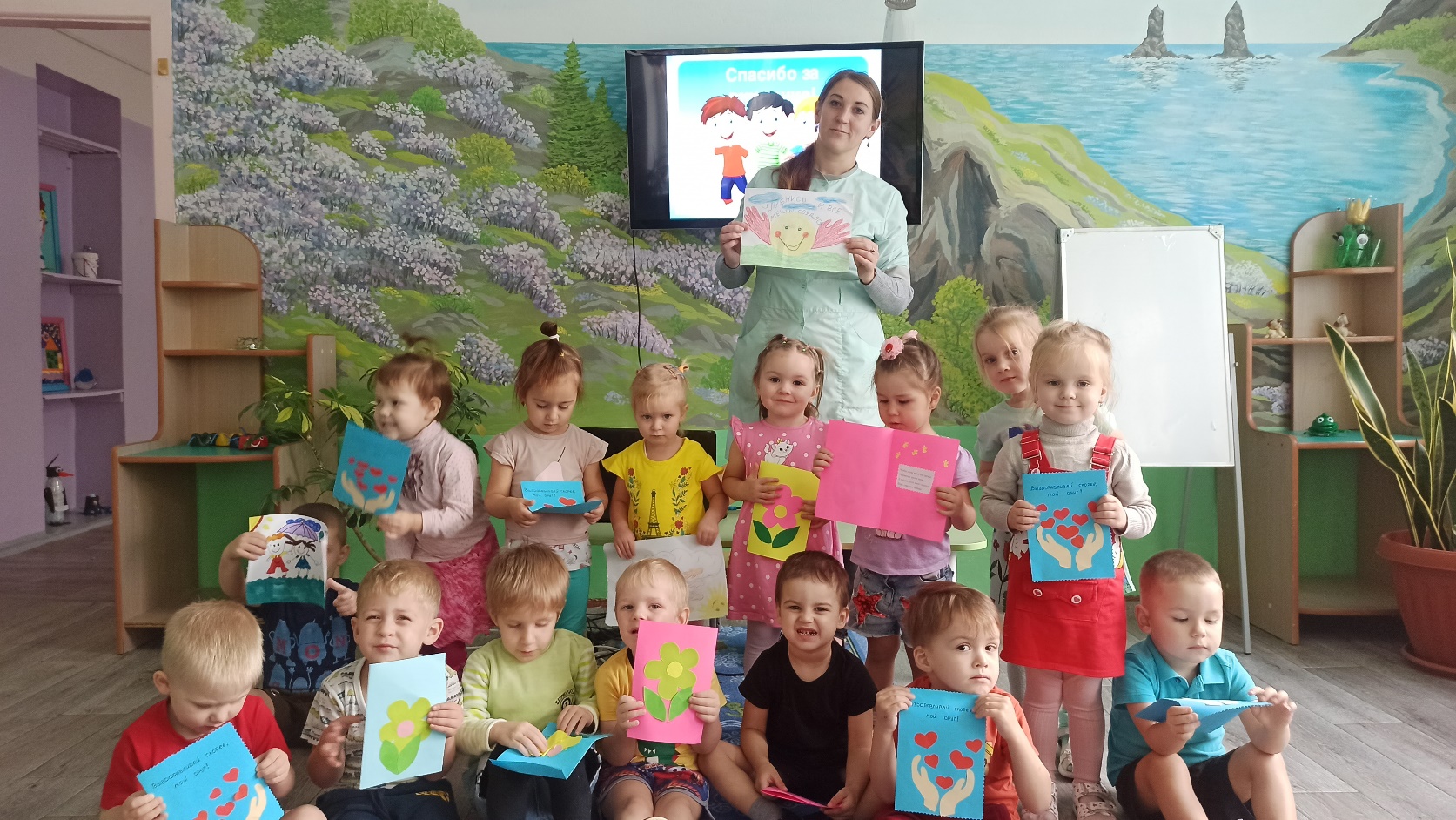 Развивающий потенциал  нетрадиционных изобразительных техник
Развивают художественное мышление, наблюдательность, восприятие
Формируют способность к творчеству
Формируют уверенность ребенка в своих силах
Готовят к освоению классических способов рисования
Доставляют радость, дарят положительные эмоции
Позволяют детям быстро достичь результат
Создают мощный посыл и стойкую мотивацию к познанию окружающего мира
Вызывают интерес к творческой продуктивной деятельности
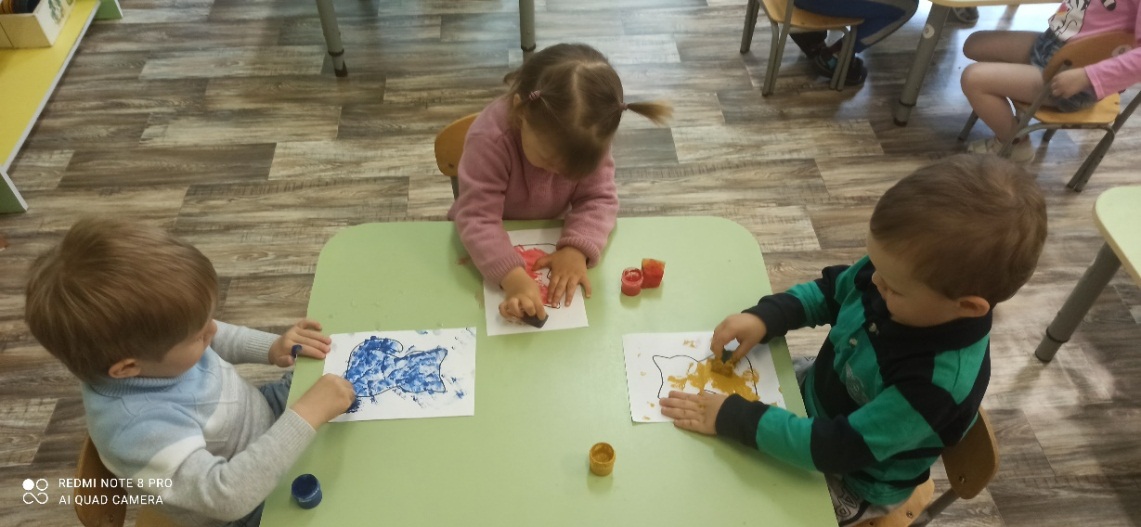 Способы решения педагогических задач
Экспериментирование, обследование объектов, предметов
Знакомство с нетрадиционной техникой
Творческое освоение изобразительных средств
Получение оригинального рисунка
Использование приобретенного опыта в разных видах детской деятельности.
Дополнительные стимулы к творчеству
Игра
Сюрпризный момент
Просьба о помощи от взрослого
Музыкальное сопровождение
Видеоряд
Яркий демонстрационный материал
Оригинальность изобразительных средств
Рассматривание готовых работ
Обсуждение  рисунков
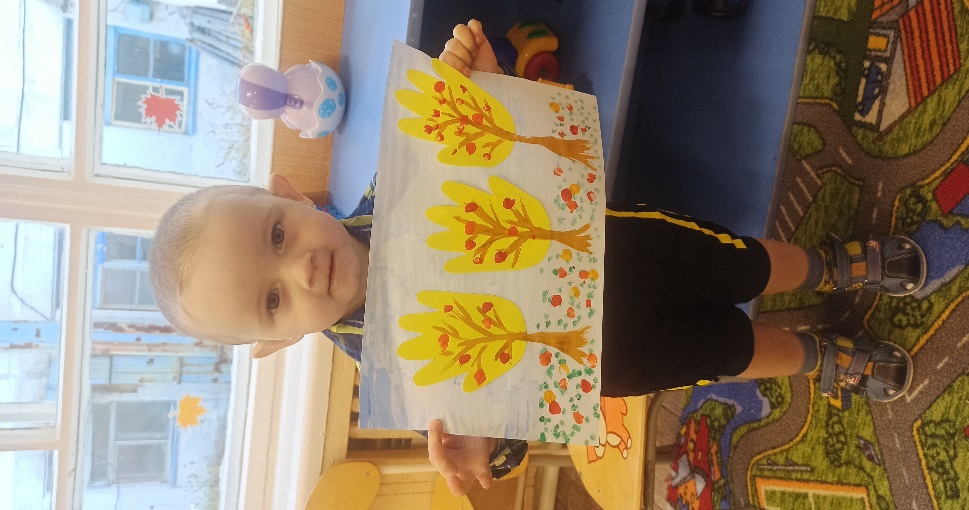 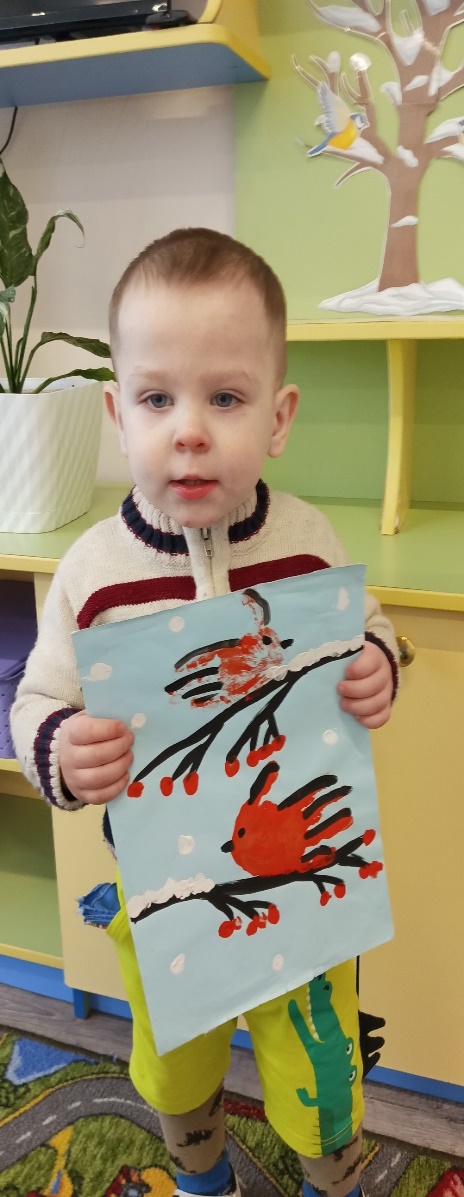 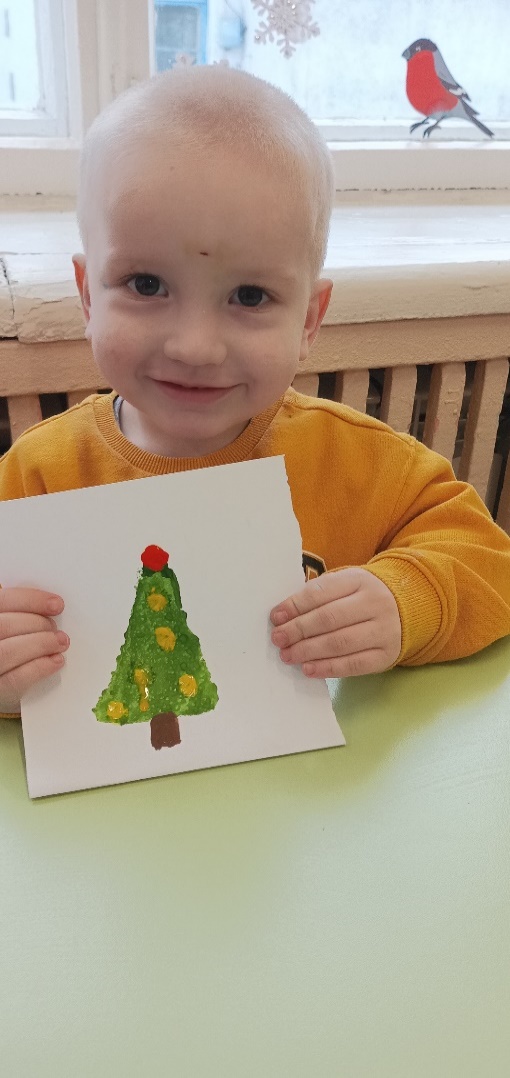 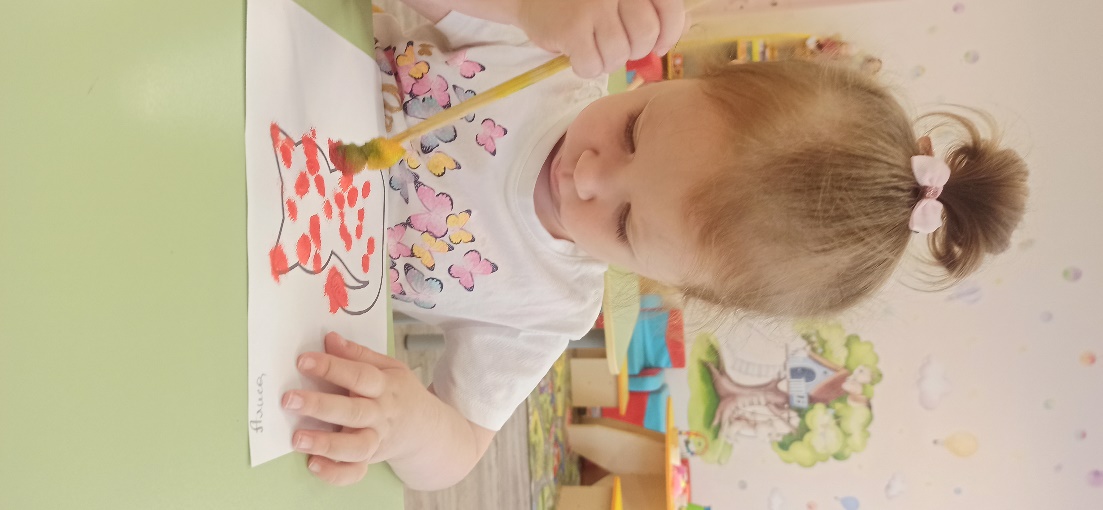 В работе с детьми я использую самые  разнообразные техники нетрадиционного рисования
Рисование ватными палочками
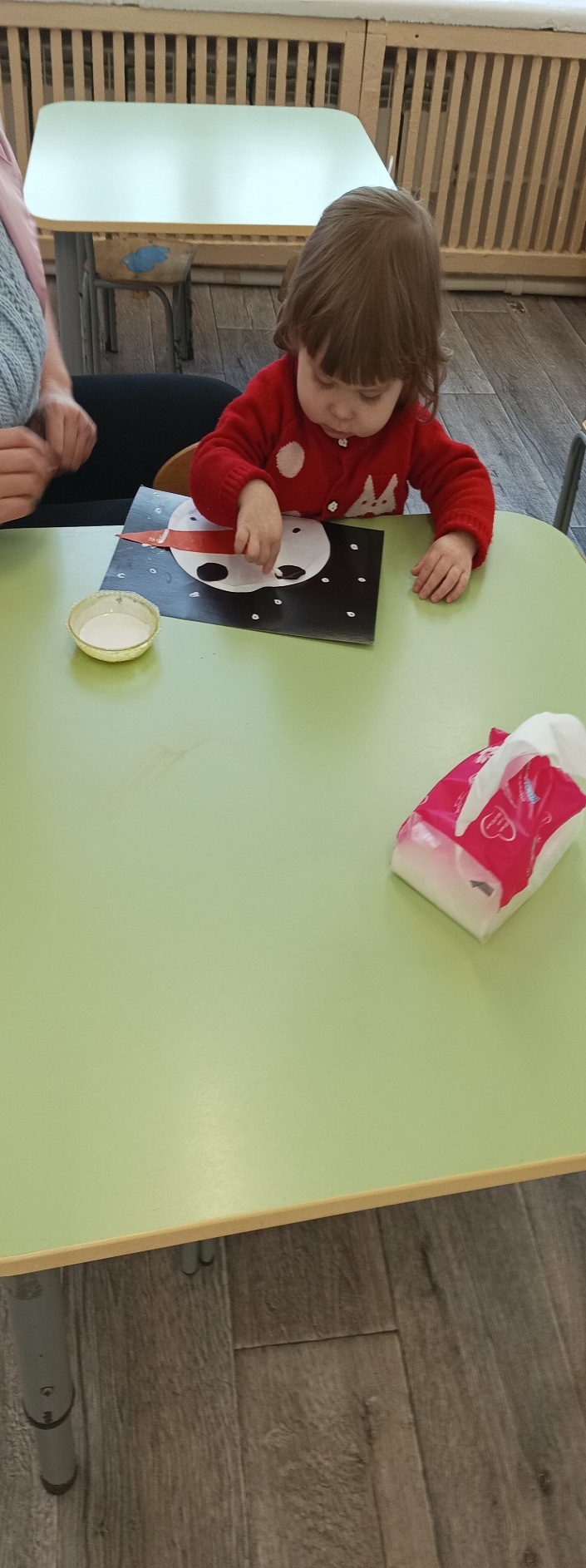 Оттиск печатками из овощей
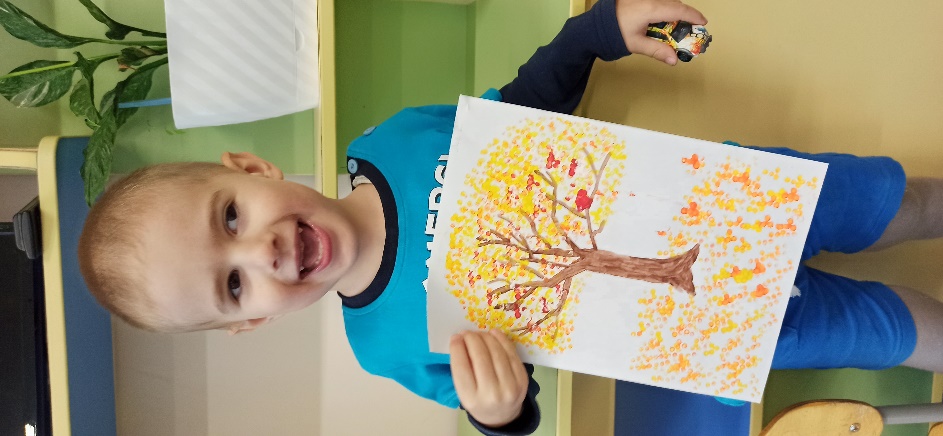 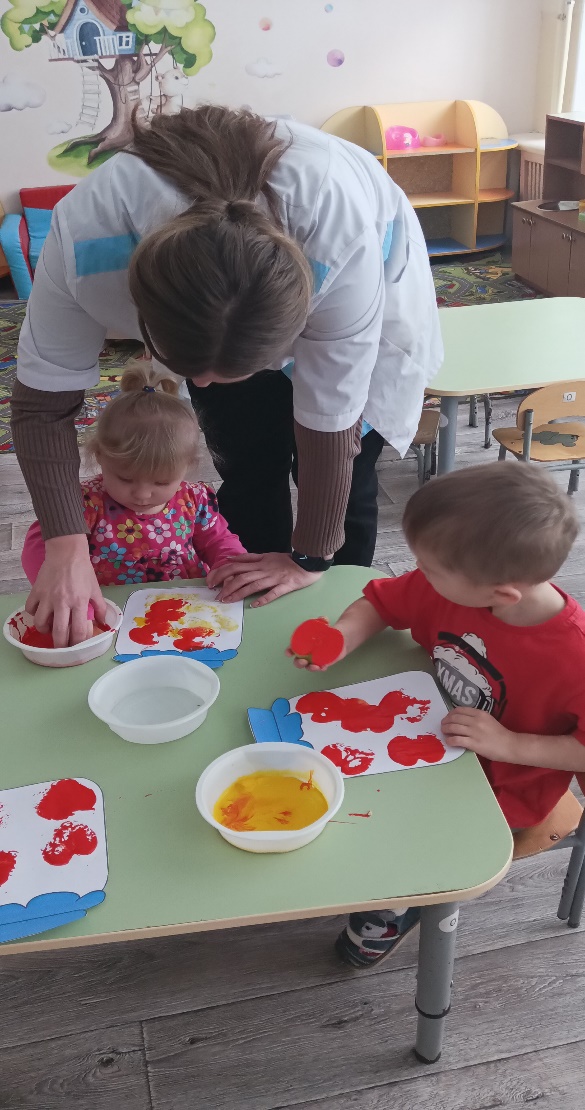 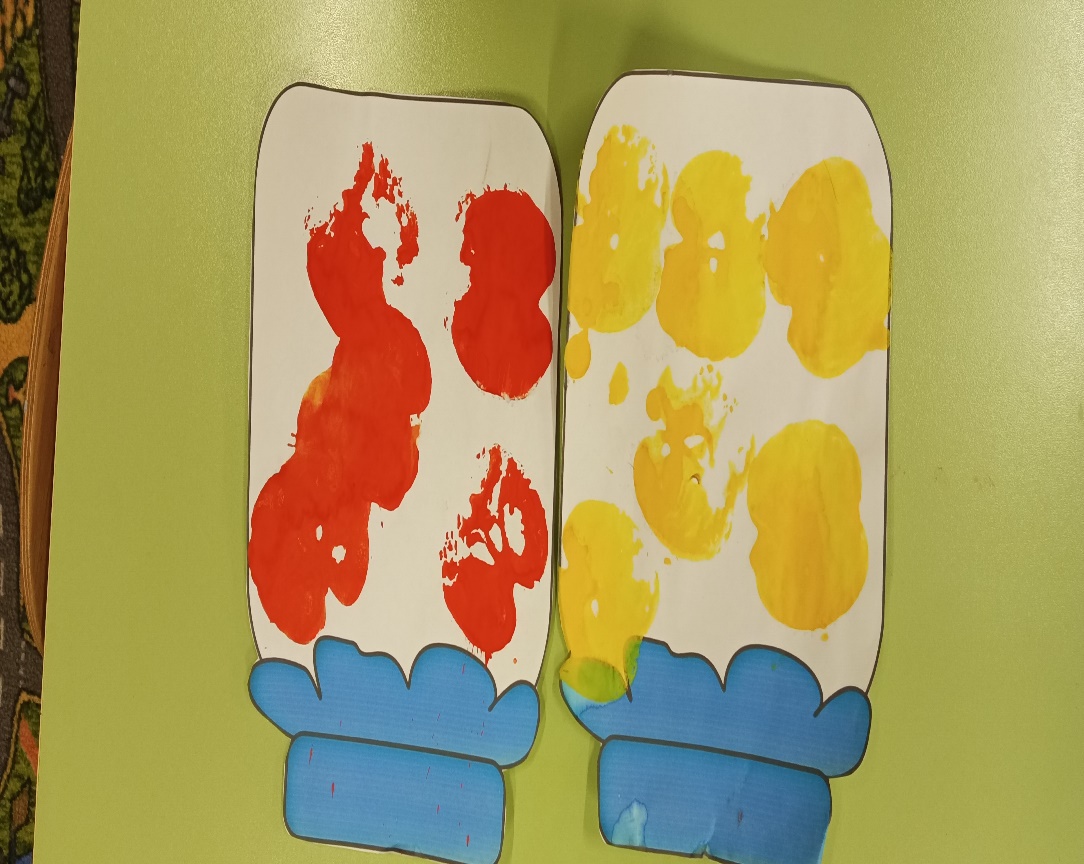 Рисование пальчиками, ладошками
Печать крышками и 
донышком от пластиковой бутылки
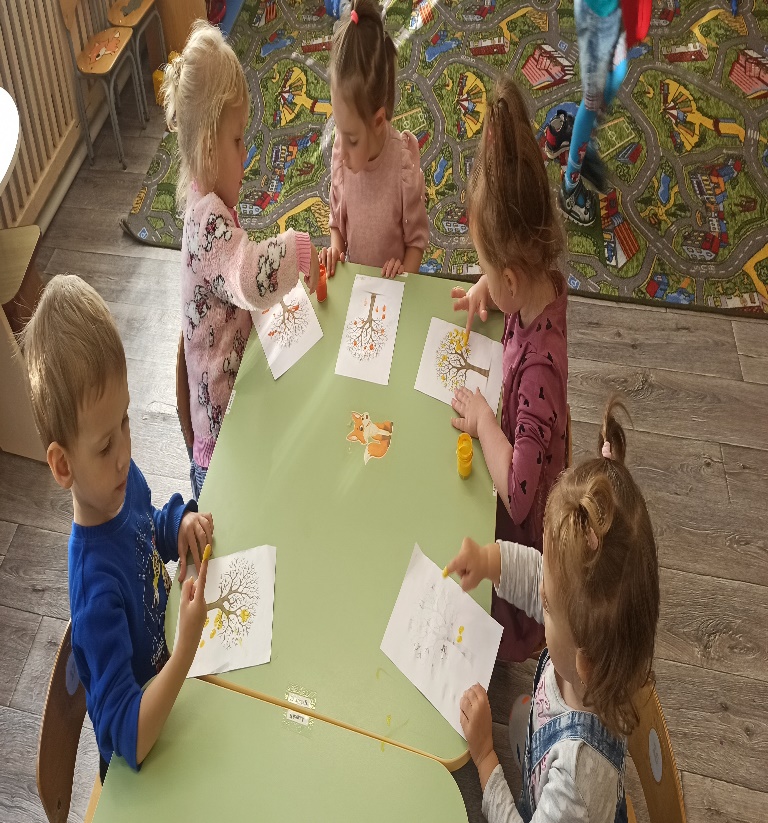 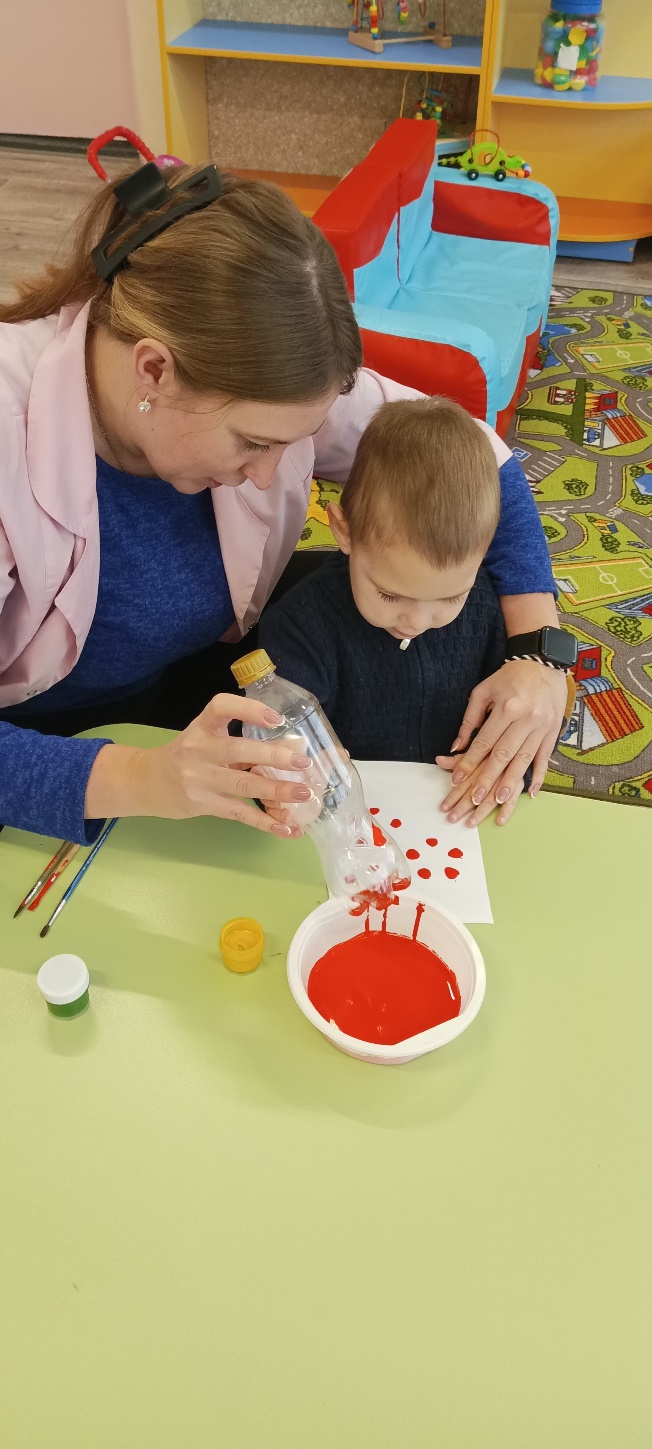 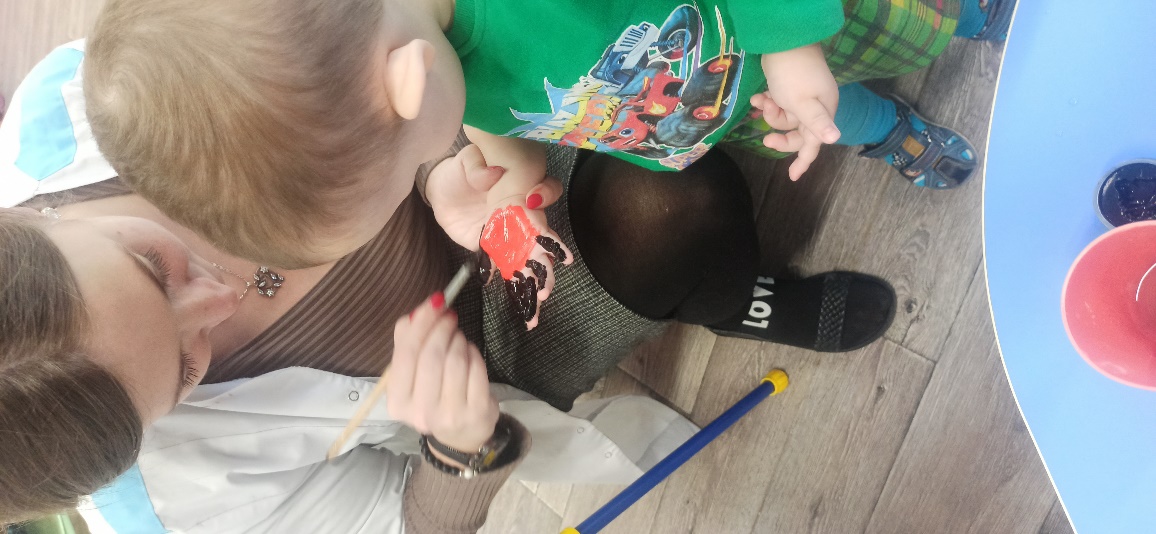 Рисование мятой бумагой и песком
Рисование губками разной формы
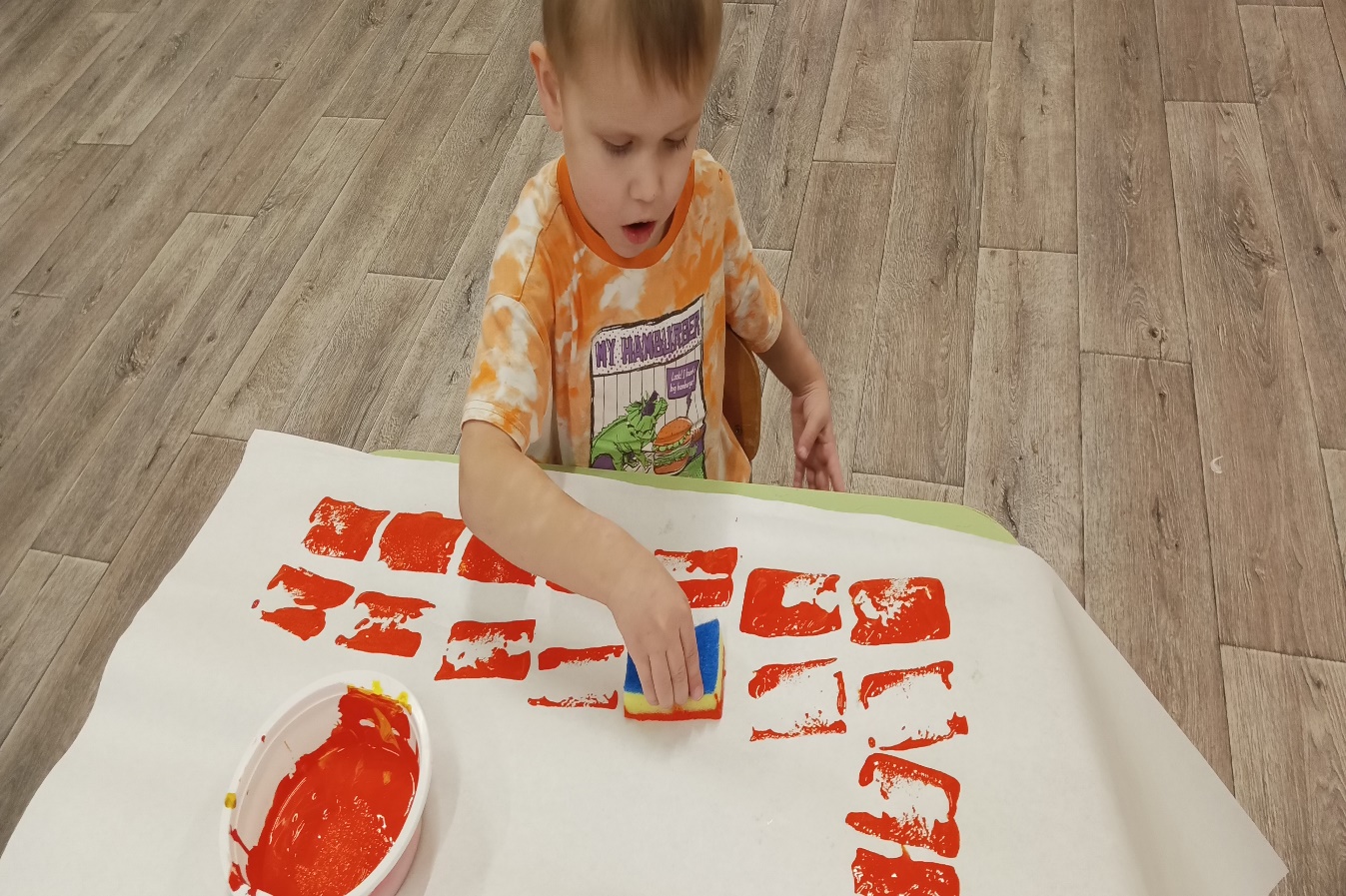 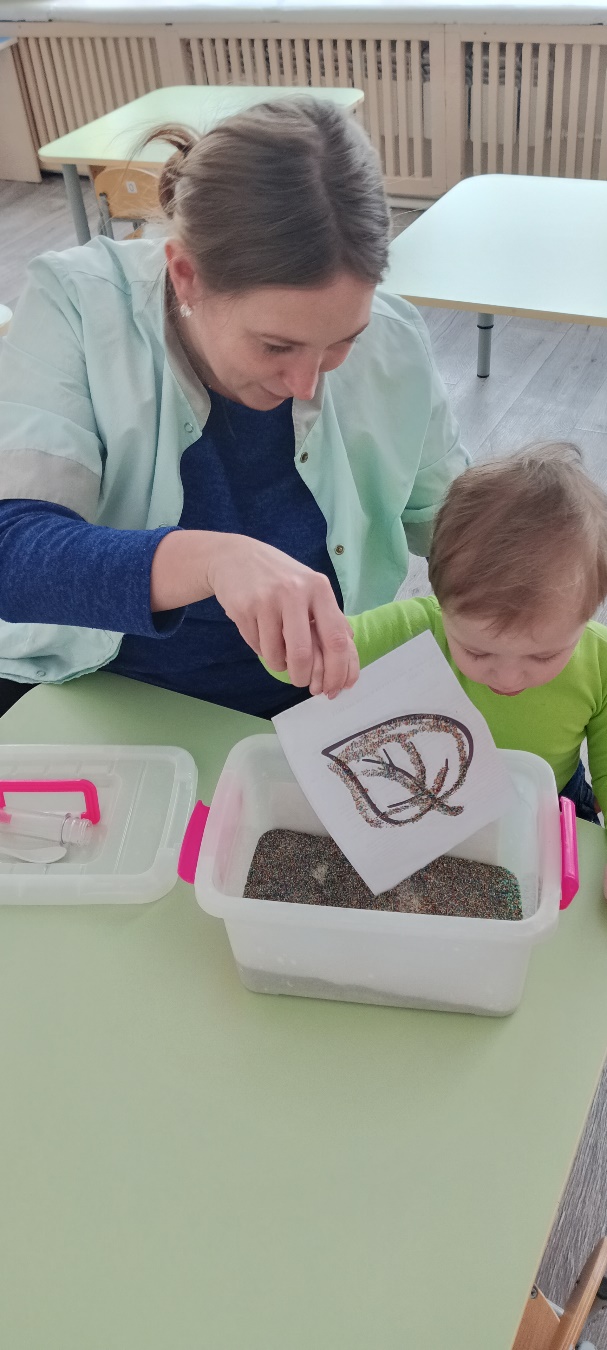 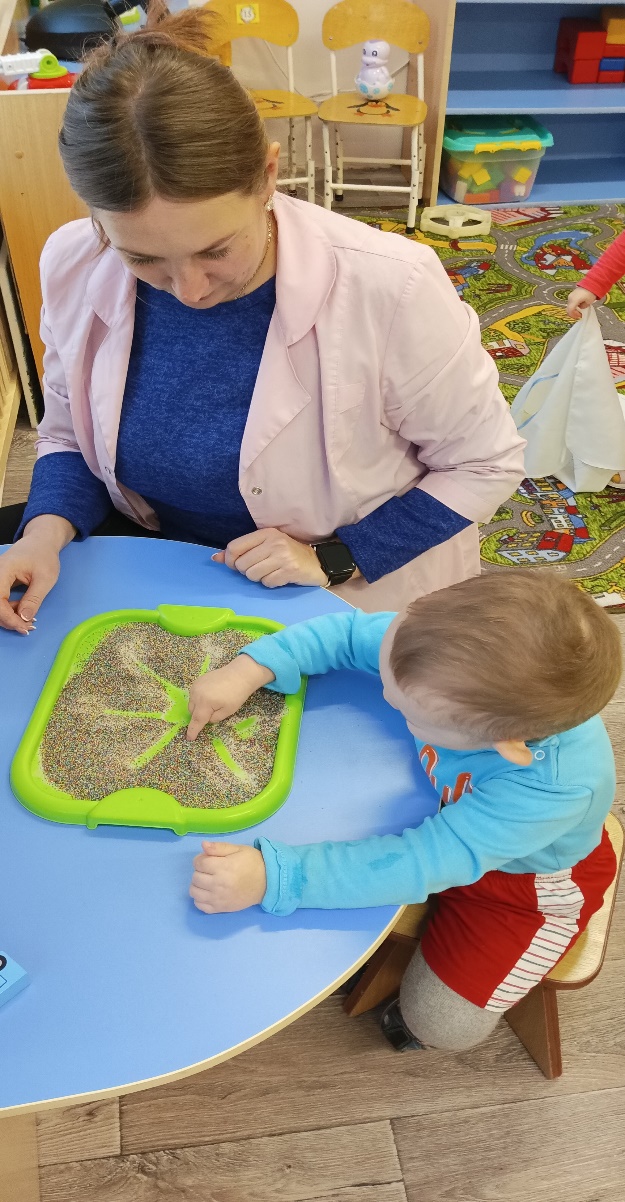 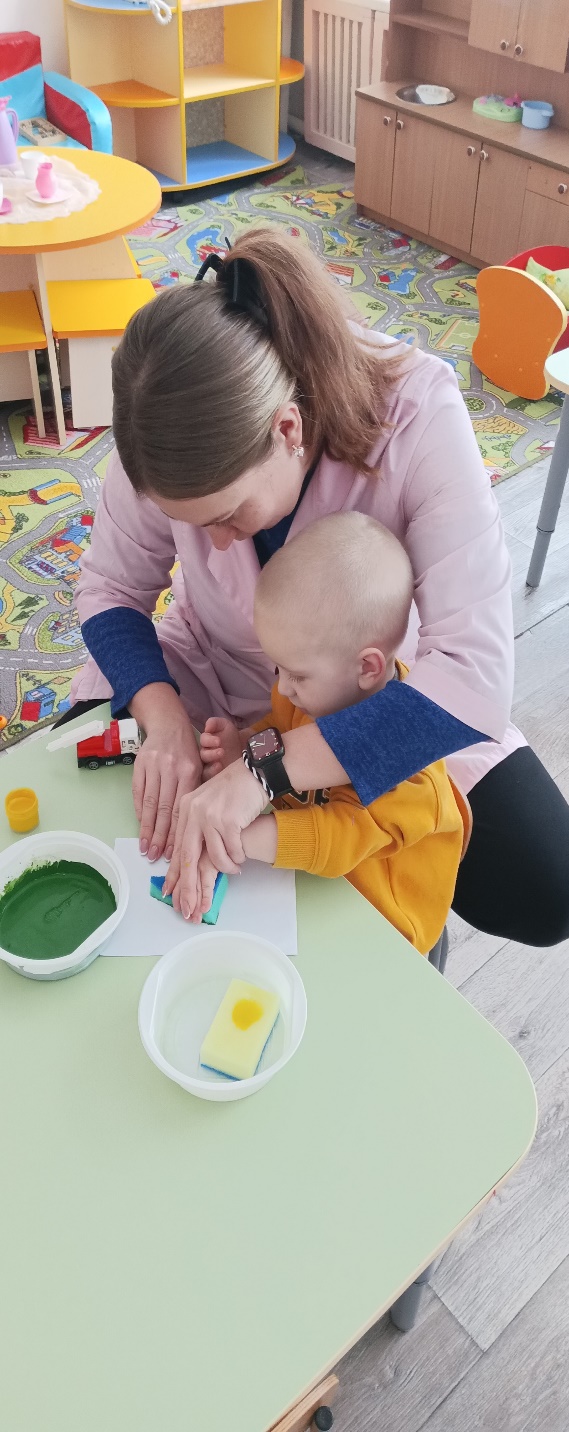 Рисование воздушными шариками
Рисование кляксами
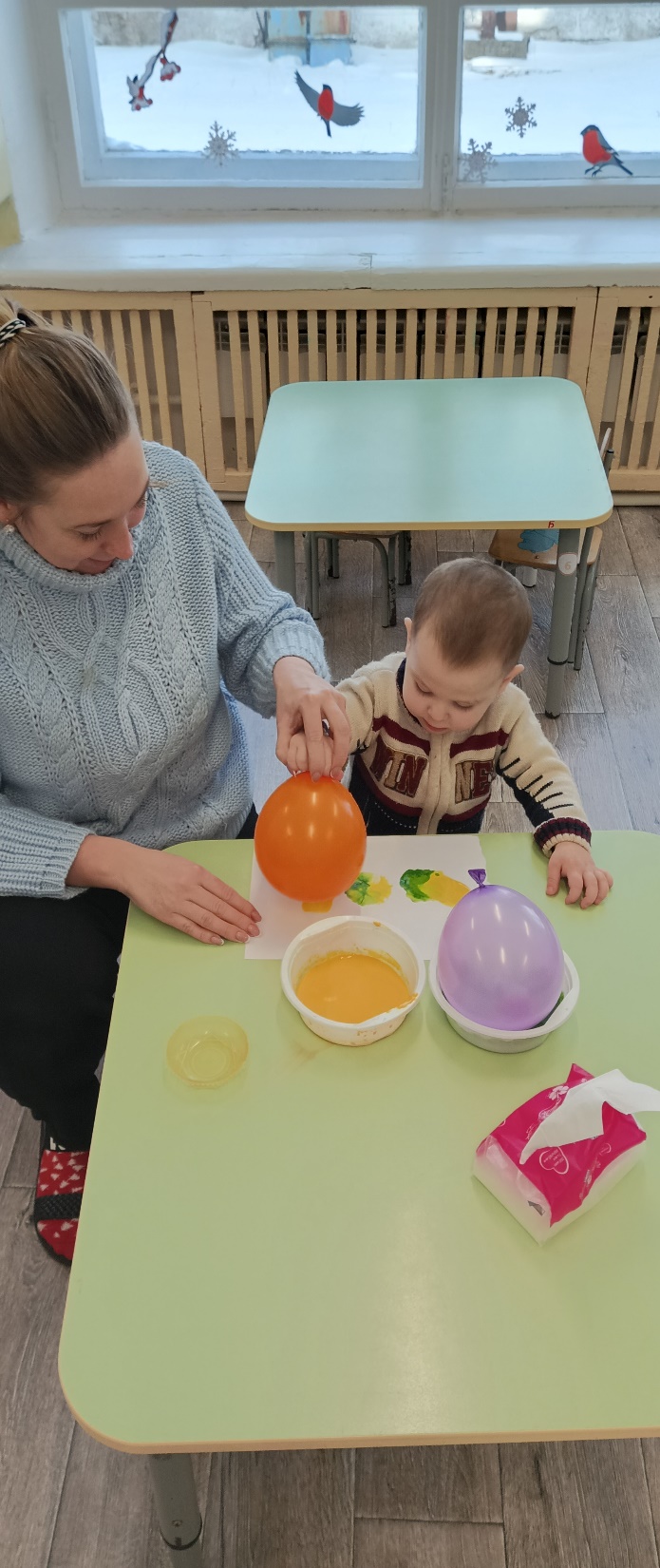 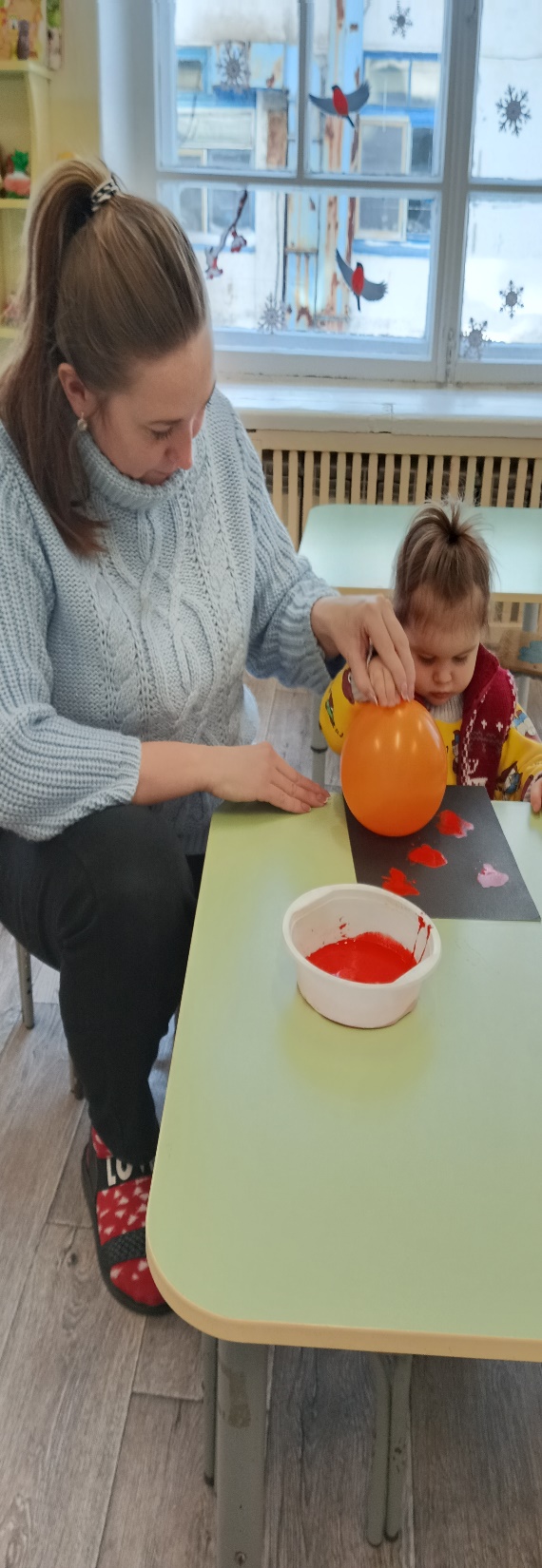 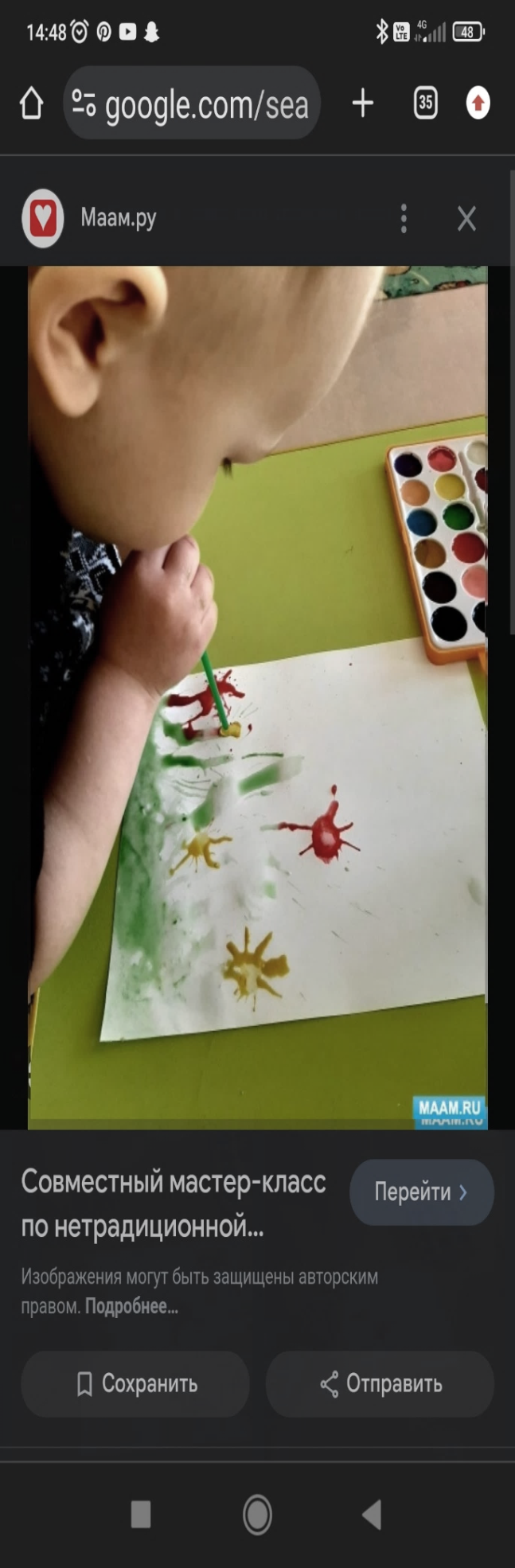 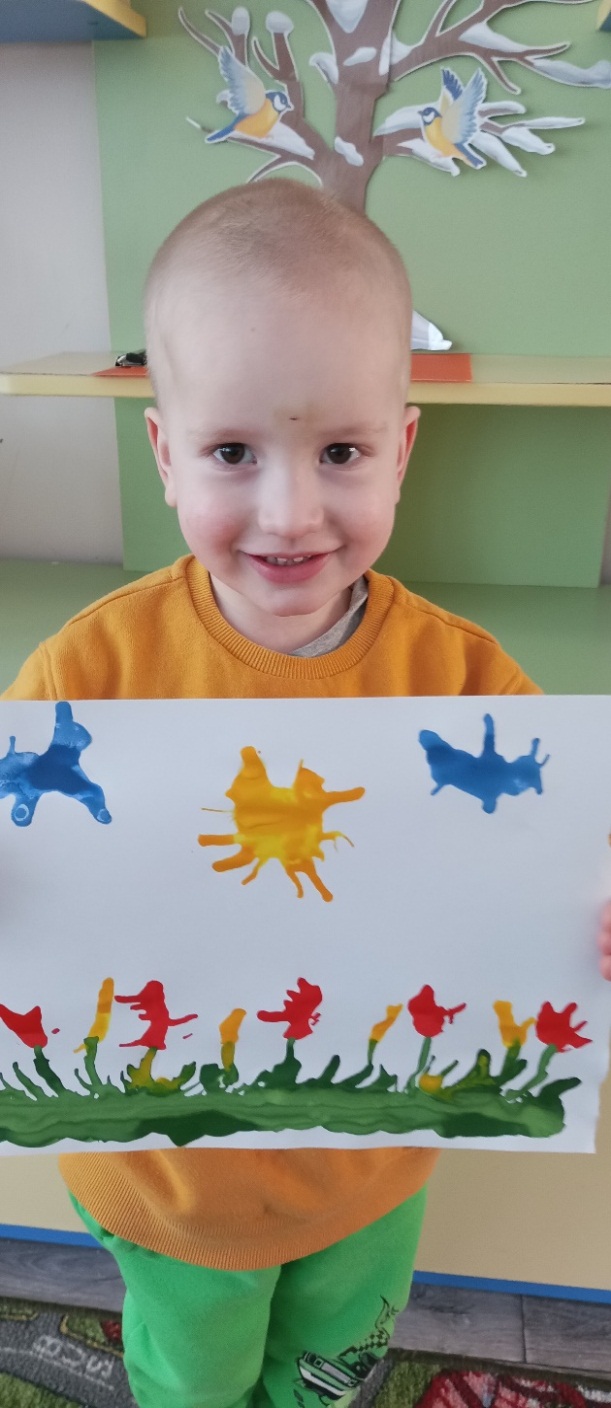 рисование кляксами
Результат
улучшилось  качество детских рисунков;
изменилось само отношение малышей к окружающему миру: сформирована позиция исследователя, экспериментатора;
выросла  мотивация к познавательной и творческой продуктивной деятельности;
большинство детей группы стали внимательными, проявляют наблюдательность, усидчивость на занятиях, прогулках;
в группе постоянный положительный эмоциональный фон, психологический комфорт.
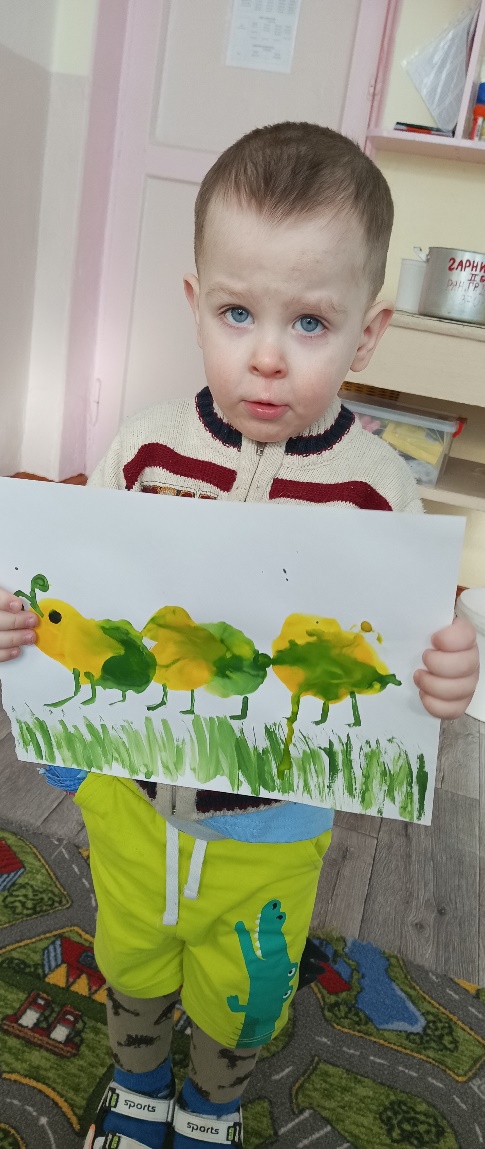 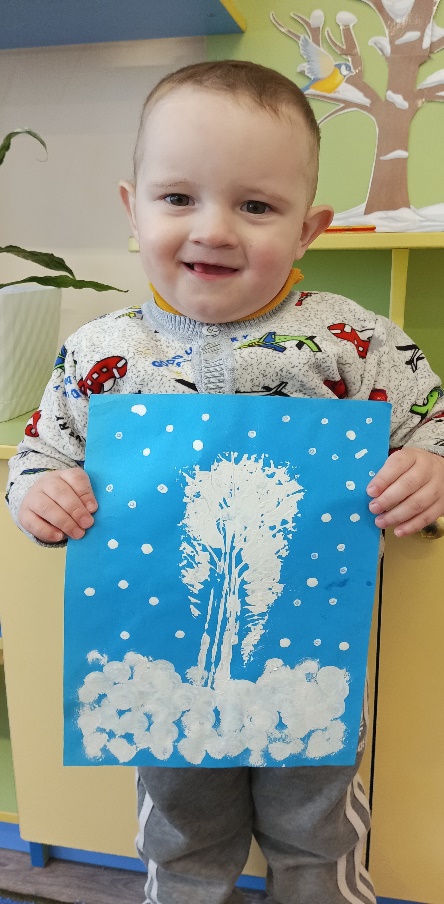 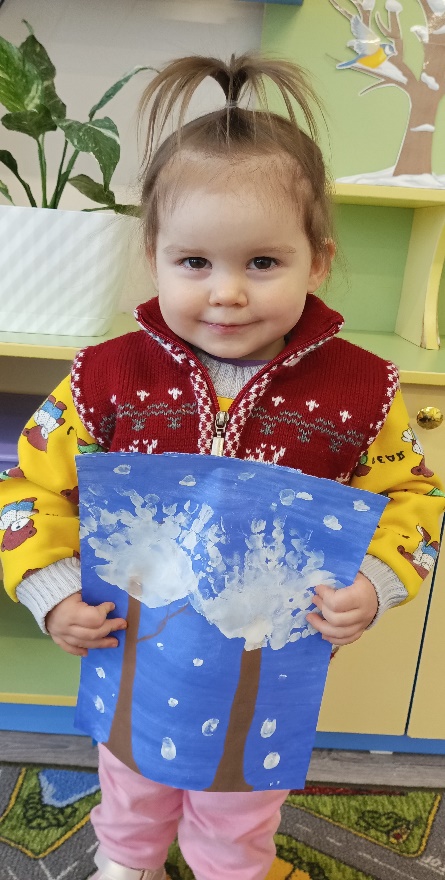 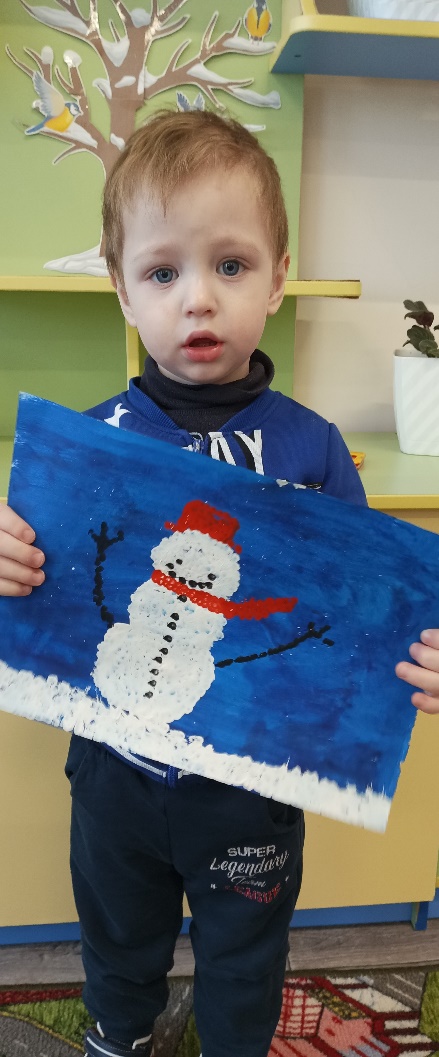 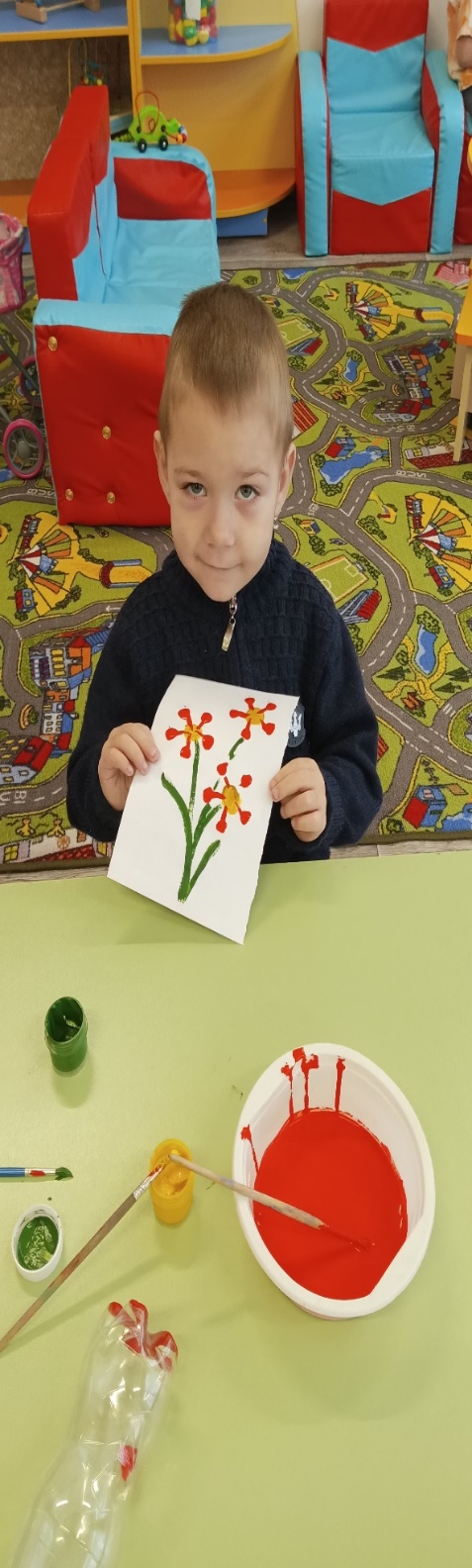 Спасибо за внимание!
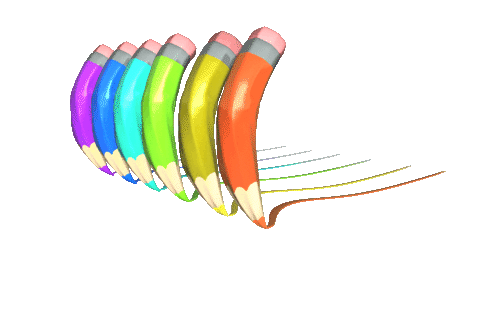